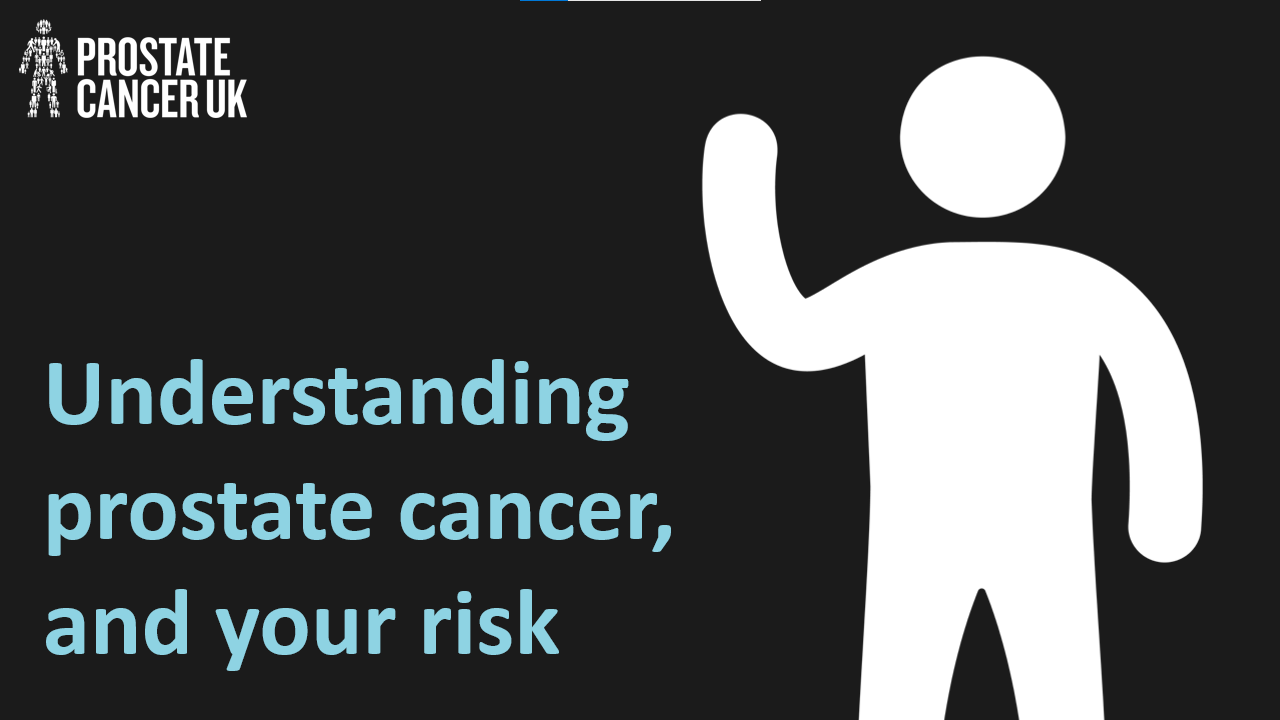 [Speaker Notes: Introduce yourself, why you’re here today and explain you are there on behalf of Prostate Cancer UK.
“I am a volunteer for Prostate Cancer UK. We are the leading men’s health charity in the UK and work every day to create a world where no man dies from prostate cancer. And we’ll leave no man behind.”
Inform the audience the talk will be between 20-40 minutes, and there will be two designated times within the talk for them to questions. 
Thank the audience for coming to the talk and sparing the time to learn more about prostate cancer, the most common cancer in men.
Cover any housekeeping points as necessary (eg, fire alarms, toilets, emergency exits, emotive subject and if it’s too hard, then they can leave).]
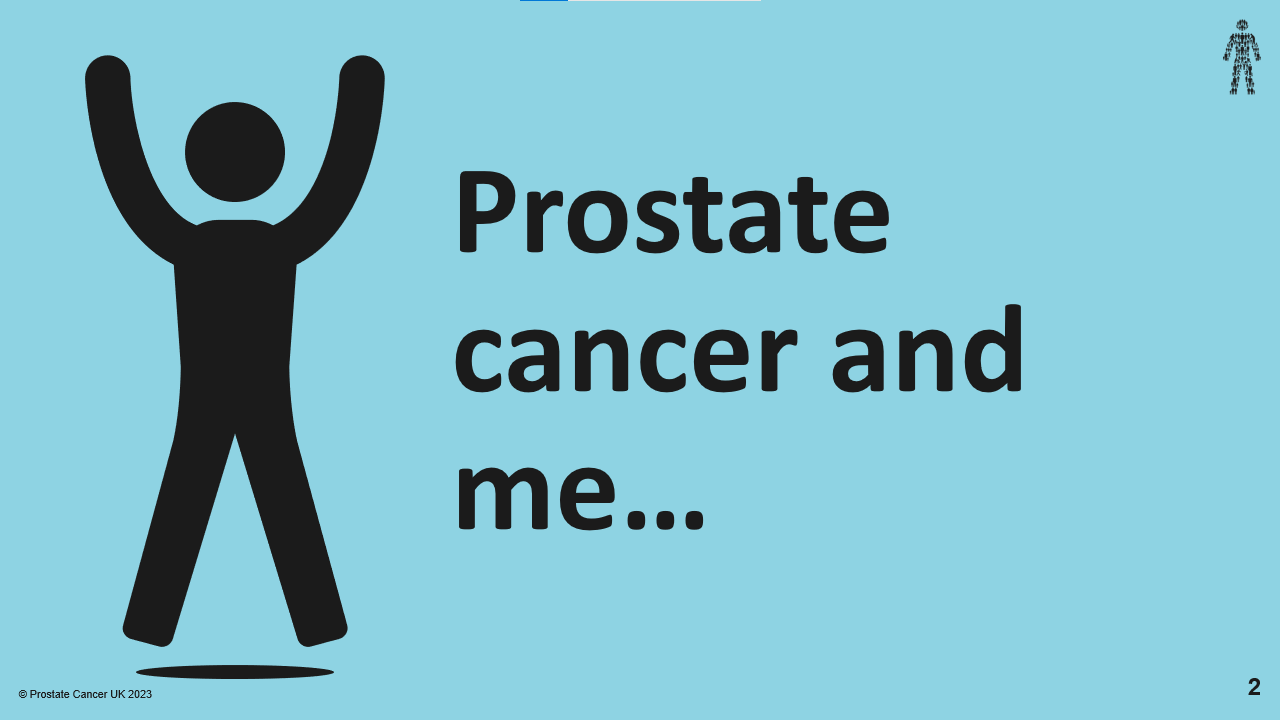 [Speaker Notes: This is an opportunity to tell your story. What’s your connection to the cause, either directly or indirectly? And why do you support Prostate Cancer UK? 
You can also highlight how you work with Prostate Cancer UK, what do you do for the charity? Who do you speak to? 
Here you can also say that you are not a healthcare professional, and for any healthcare questions related to prostate cancer, people can refer to the Prostate Cancer UK website for health information or speak to the Specialist Nurses for support and guidance.

Please note: There is an alternate Slide 2 where we can include a picture of you volunteering- speak to your contact at Prostate Cancer UK to discuss including this in your presentation.]
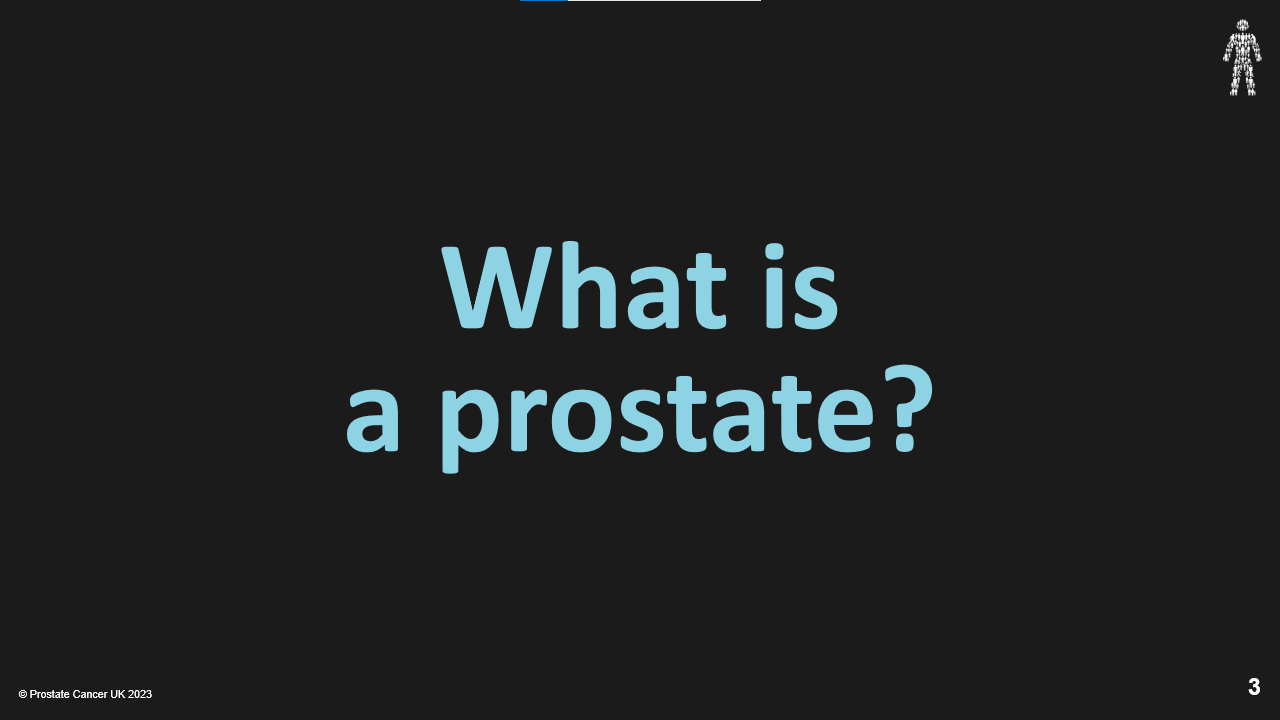 [Speaker Notes: PLEASE NOTE: All slide notes from Slide 3 onwards are written as script notes, rather than prompts. Feel free to tailor the script to be more in line with your style, but please do not change the information being presented. 

So, let’s go right back to basics: “What is a prostate?”
You’re not alone if you can't answer that question. In 2023 Prostate Cancer UK found that almost half of men do not know where their prostate is, and nearly three quarters aren’t sure what it does.
This unfamiliarity with the prostate carried through to a lack of knowledge about risks and dangerous misconceptions about the most common cancer in men.
So, it is important we get to know the humble prostate a little better!]
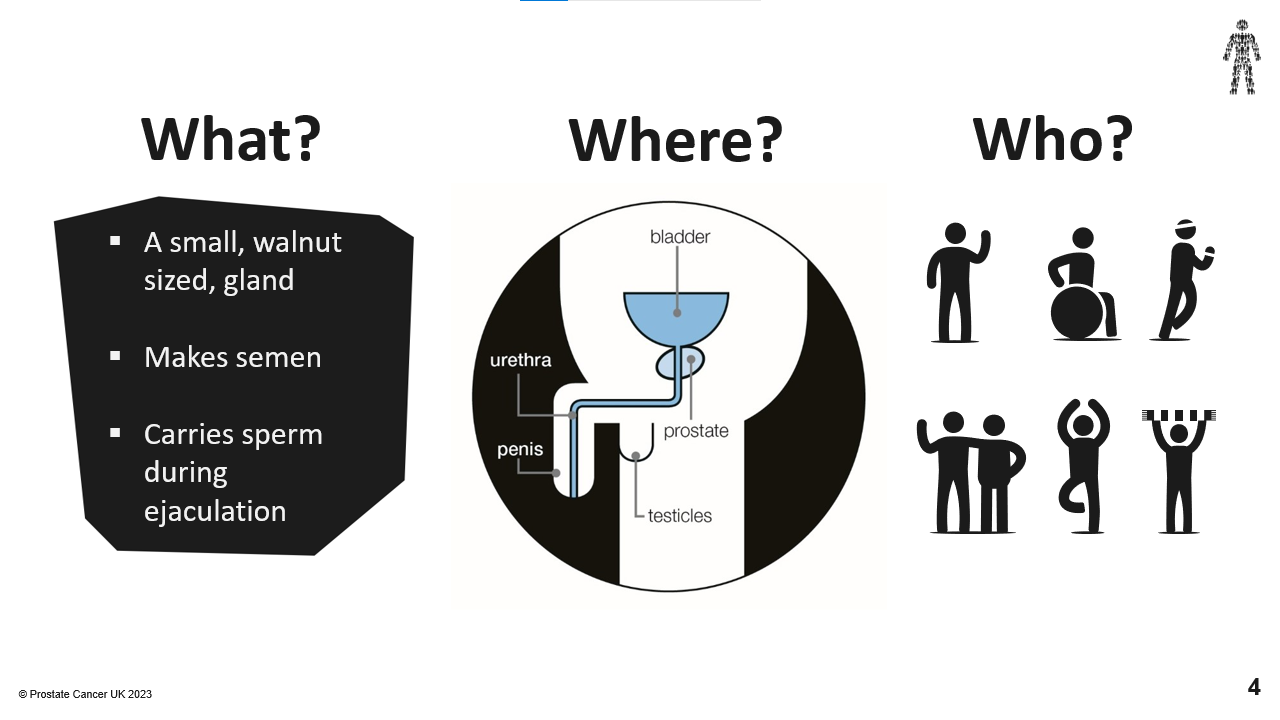 [Speaker Notes: So first off, what is a prostate? The prostate is a small gland, about the size and shape of a walnut, that makes semen, the fluid that carries sperm during ejaculation.
The prostate sits underneath the bladder and surrounds the urethra, which is the tube that carries wee out of the body.
And, who has one? All men have a prostate. So do trans women, non-binary people who were assigned male at birth and some intersex people.]
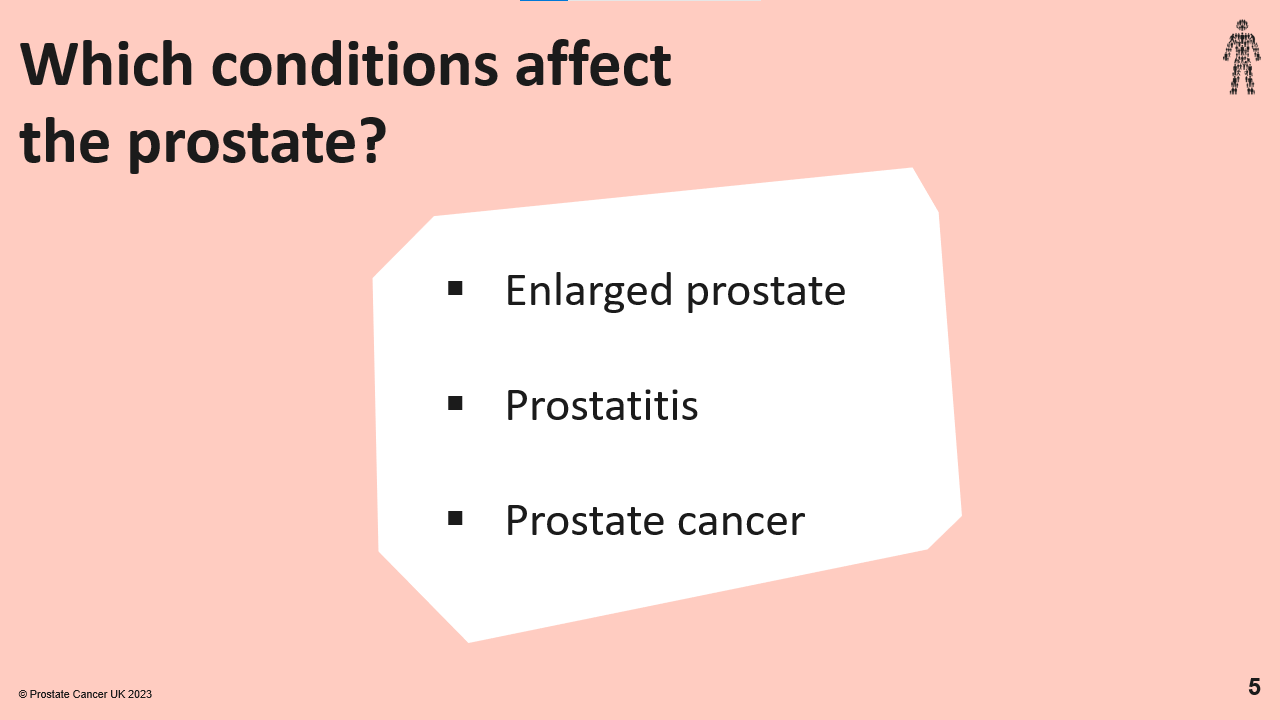 [Speaker Notes: The prostate itself naturally gets bigger as you get older, and there are three common conditions that can affect it. These are: 
An enlarged prostate, which is very common in men over 50, and is the most common cause of problems with weeing. This is because as it grows, it can press on the urethra and slow or stop your flow. This condition is treatable, and does not influence your risk of getting prostate cancer. 
Prostatitis, a common condition with symptoms brought on by inflammation or infection of the prostate. It’s most common in men aged 30 to 50.
And finally, prostate cancer. Much like other cancers, prostate cancer develops when cells within the prostate start to grow in an uncontrolled way.
It is important to remember that Prostate Cancer UK supports men with ALL of these conditions.]
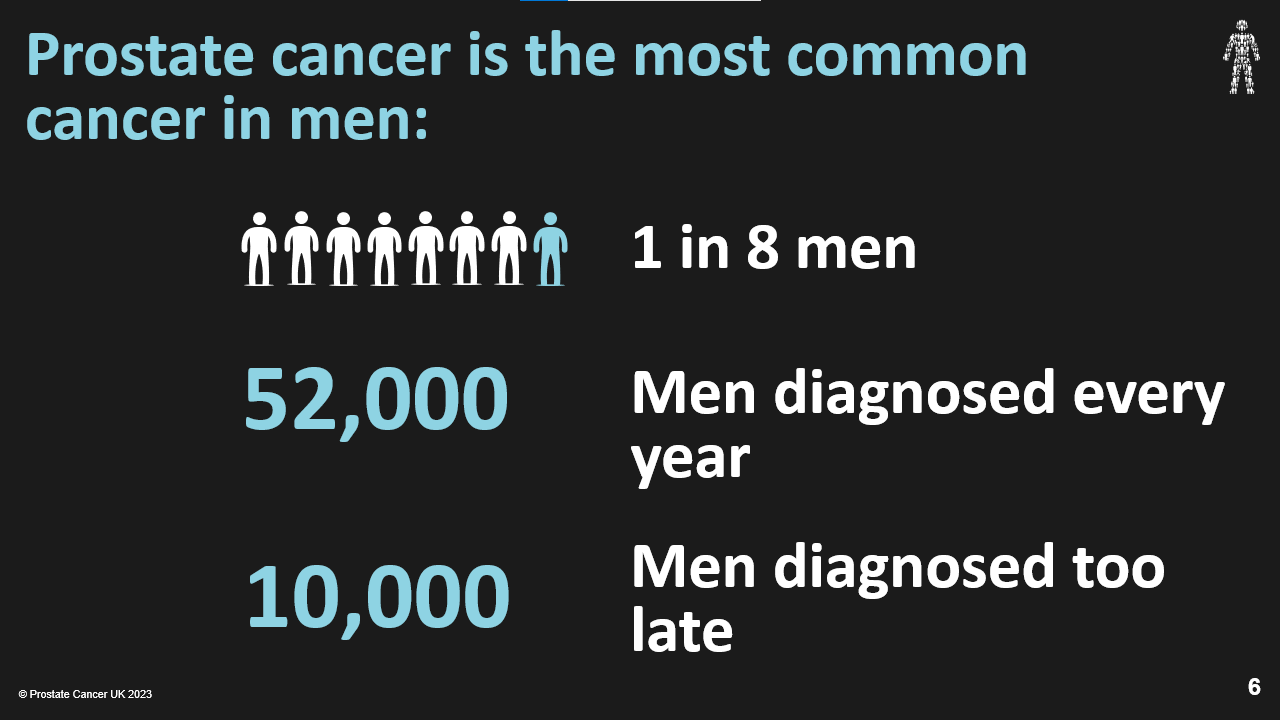 [Speaker Notes: Now we have covered off what, where and who has a prostate, I want to come on to why am I here talking to you about the prostate. Why do you need to know about this tiny gland?
Prostate cancer is the most common cancer in men. 1 in 8 men in the UK will get prostate cancer. 
Over 52,000 men in the UK are diagnosed with prostate cancer each year, and sadly 10,000 of these men are diagnosed too late for a cure.
But it does not have to be this way!
Prostate cancer is treatable if caught early, and so by empowering more people to understand the risk and what can be done about it, together we can save thousands of men’s lives.]
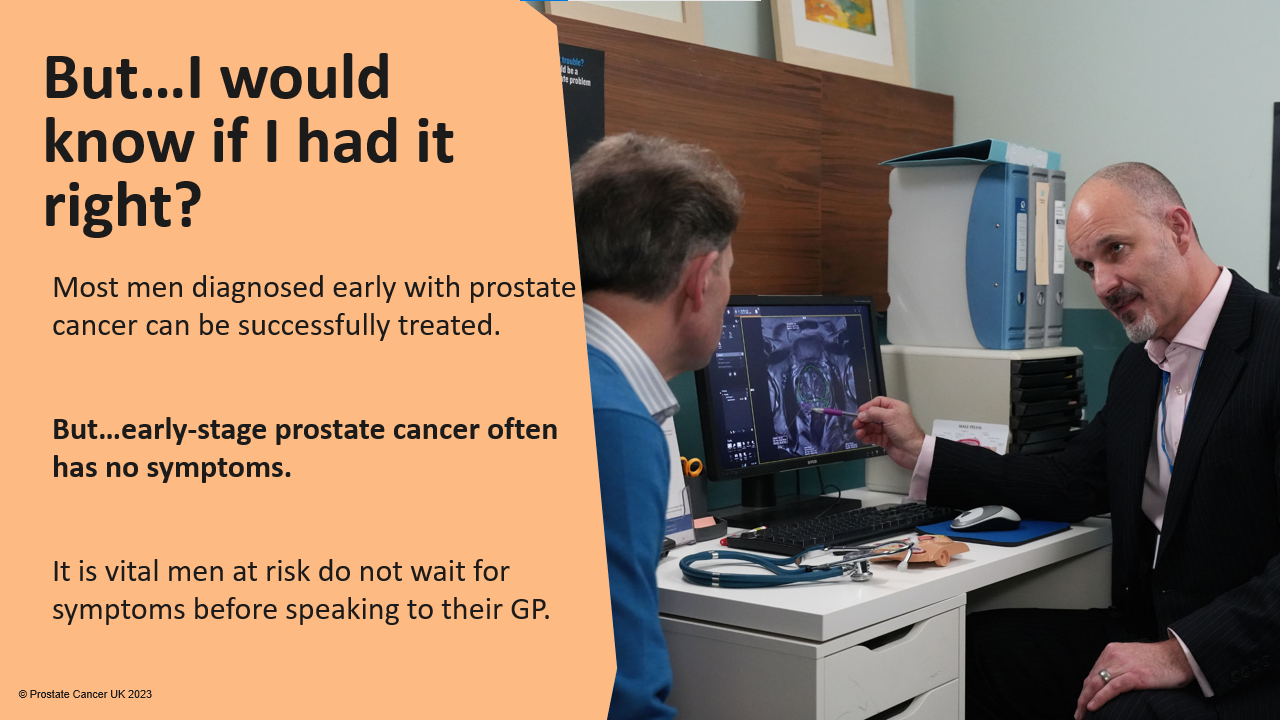 [Speaker Notes: Now I am sure many of you are thinking that you would know if you had prostate cancer. 
You have seen on the TV or in films the signs and symptoms that are often paired with prostate cancer: Difficulty weeing, getting up more in the night to wee, blood in your wee or even back pain.
However, we need to set the record straight here. 
Early-stage prostate cancer often has no symptoms at all. And it is when prostate cancer is caught at this early stage that it can be treated successfully.
So, if there is one message you take away from this part of the talk, it is to not wait for symptoms if you want to talk to your GP about your risk of prostate cancer. 
You need to know the three key risk factors- which I will explain more about in a moment- and if you are at higher risk, you can then consider speaking to your GP about prostate cancer.
However, if you do have any of these symptoms I have mentioned, it doesn’t mean you have cancer: they are also signs of other conditions. Speak to your GP to find out what’s causing them and get the right diagnosis and treatment.]
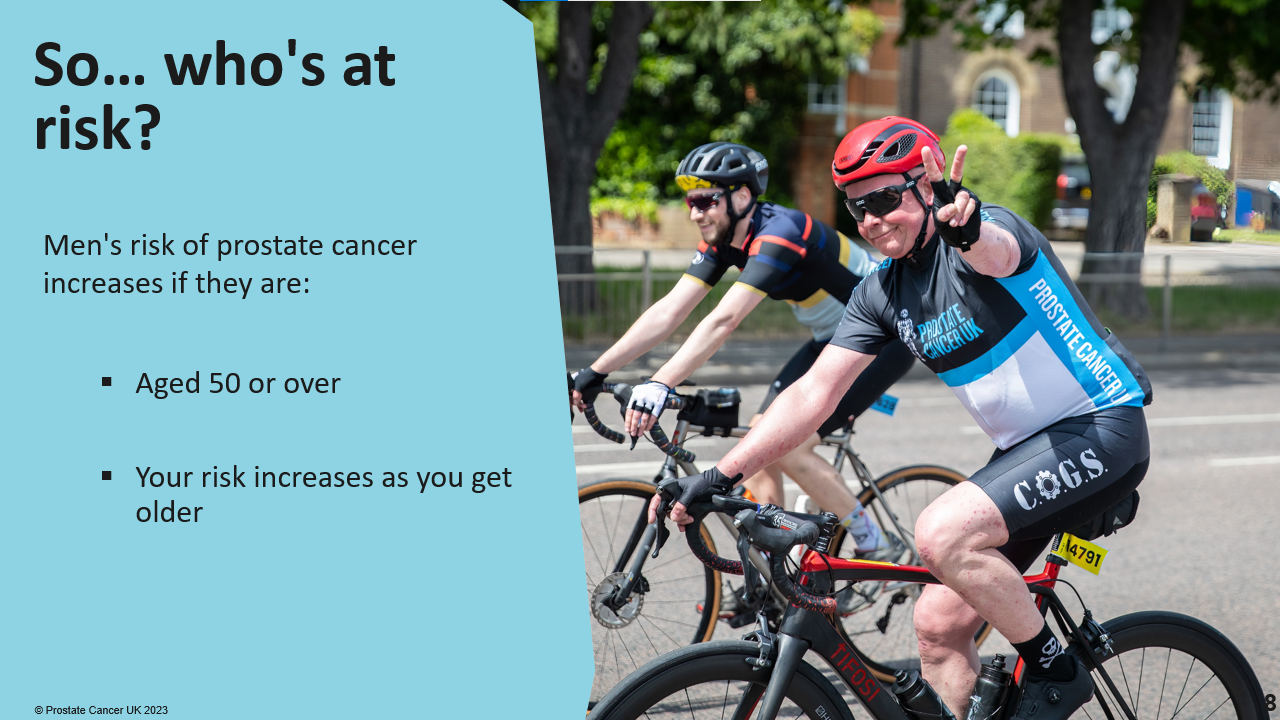 [Speaker Notes: So, who is at risk of prostate cancer?
Well we don't know exactly what causes prostate cancer, but there are some things that may mean you are more likely to get it – these are called risk factors. 
The first one to remember is age. 
Prostate cancer mainly affects men over 50, and your risk increases as you get older.]
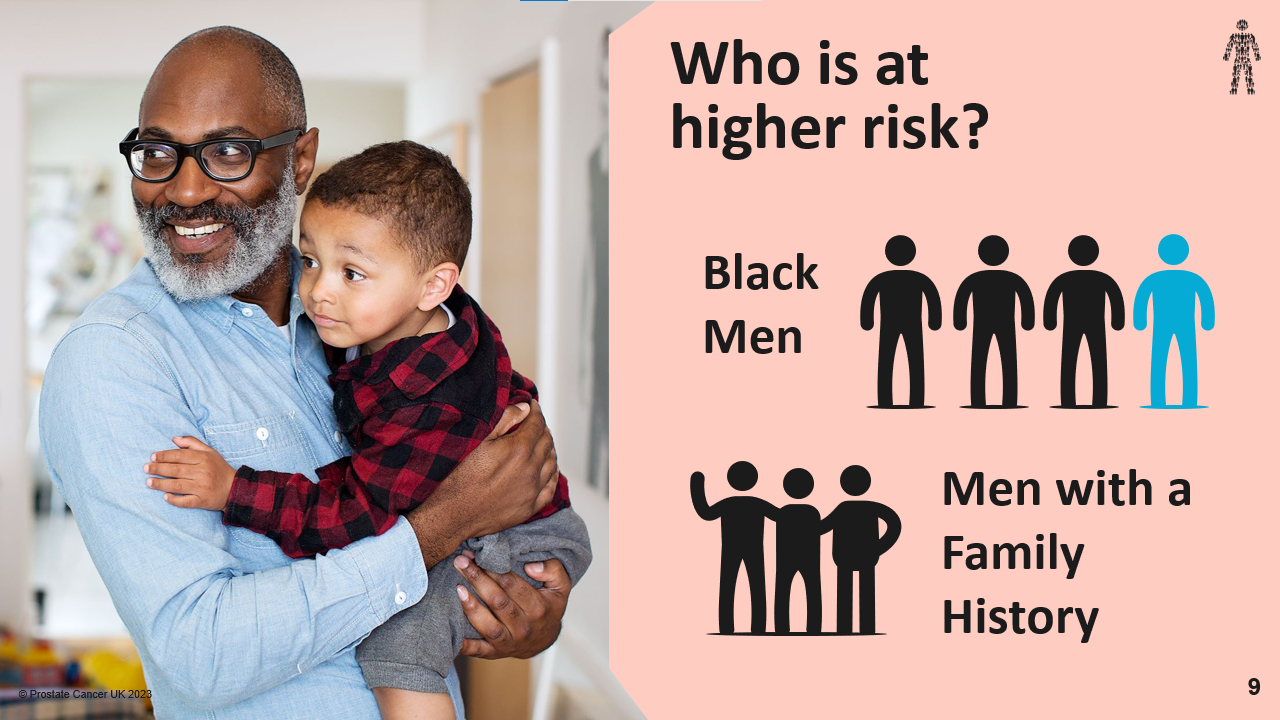 [Speaker Notes: But it’s important to remember some men are at higher risk from a younger age, due to the other two risk factors.  
These are if they are Black or if they have a family history of certain cancers.
1 in 4 Black men will get prostate cancer, that is double the risk of other men. We don’t know why it’s higher for Black men, but there is research currently happening called the PROFILE study to investigate this. For more information on the study, head to the Prostate Cancer UK website. 
Men are also at higher risk if they have a family history of prostate, breast or ovarian cancer. We know that you are two and a half times more likely to get prostate cancer if your father or brother has had prostate cancer*
For men that either of these apply to, Prostate Cancer UK say they are at higher risk from 45 years old. 

*Please note: You may be asked questions at this point about gene mutations in parents and how this influences their children's risk of prostate cancer. Please refer anyone asking about this to the Prostate Cancer UK website or the Specialist Nurses team.]
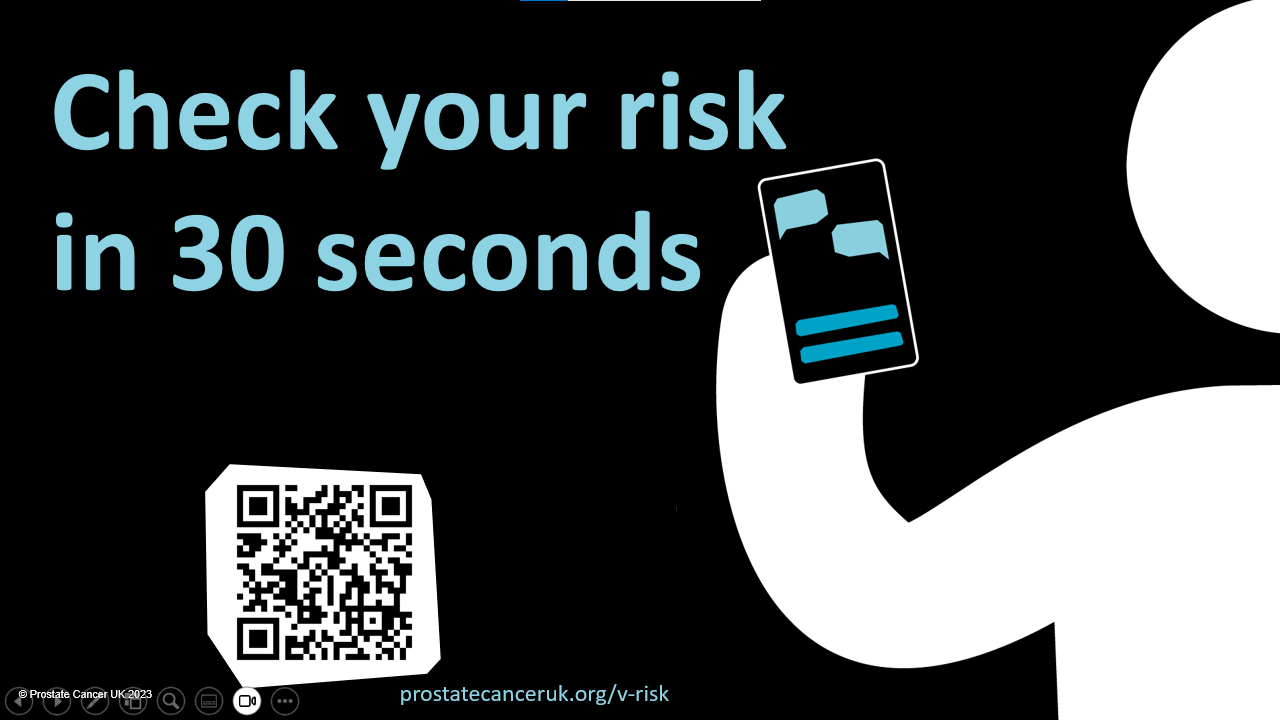 [Speaker Notes: To help men understand if they are at higher risk, and what they can do about it, Prostate Cancer UK have created an online risk checker.
It is anonymous and takes under a minute to complete. 
The risk checker will give you all the information you need to understand what your risk factors are and will help you to decide whether you want to go and speak to your GP.
The risk checker is also a quick and simple way to encourage your dads, brothers, uncles and mates to start thinking about their risk and what they can do about it.
You can easily access the risk checker by scanning the QR code on the screen now or going to the internet browser on your phone and typing prostatecanceruk.org/v-risk 
Feel free to share the risk checker with your friends and family today to help spread awareness and save lives.]
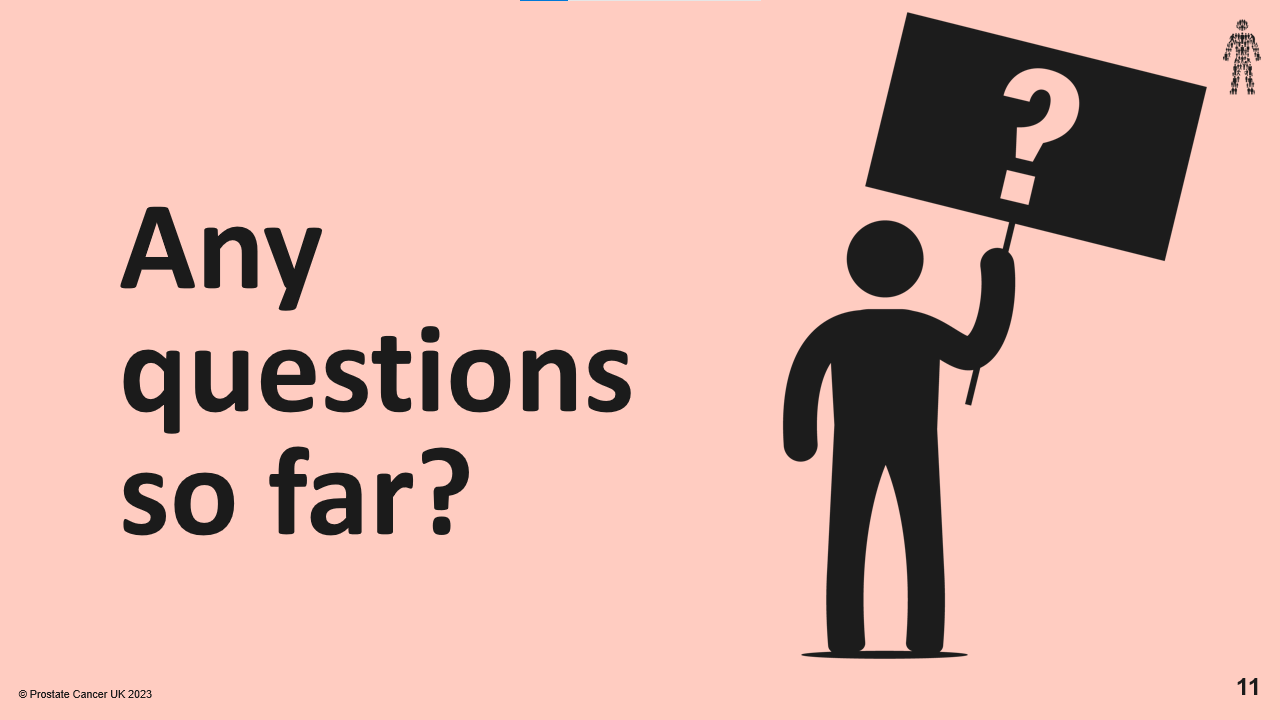 [Speaker Notes: I am going to take a moment now to pause to answer any questions you may have so far- anyone? 
PAUSE FOR QUESTIONS
Thank you for your questions. So now you know the risk factors and have done the risk checker, what happens next if you are at higher risk?]
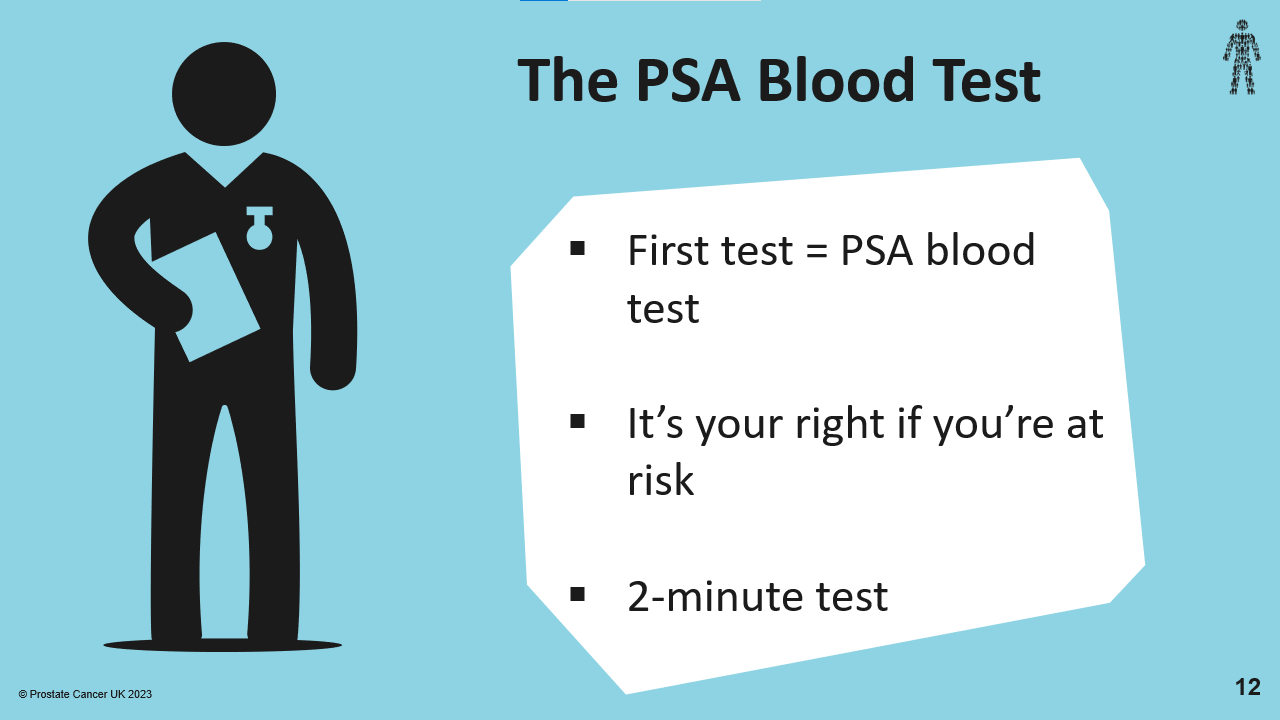 [Speaker Notes: The best first step to help diagnose prostate problems, including prostate cancer, is a blood test you can get from your GP, called the PSA blood test.
As with many blood tests, it is quick and can be done by a Nurse. 
The results will help give your GP a much better understanding of your prostate health, and if you need to go for further tests to check for prostate cancer, such as an MRI scan.
There are pros and cons when it comes to this blood test, so we advise all men at risk to speak to their GP about it before making a decision, and you can find out more about these on the Prostate Cancer UK website.
You have the right to a PSA blood test if you’re over 50 and you’ve thought carefully about the advantages and disadvantages.
Because Black men have double the risk of prostate cancer and develop it younger, we strongly recommend they talk to their GP about a regular PSA blood test from the age of 45. 
Men with a known family history of prostate, breast, or ovarian cancer – in particular if a first degree relative has died of these cancers – are at higher risk and we strongly recommend they talk to their GP about a regular PSA blood test from the age of 45.
Black Men with a known family history of prostate, breast, or ovarian cancer – in particular if a first degree relative has died of these cancers – are at the highest risk and should seriously consider PSA blood testing at an earlier age.
You may have experienced, or you may have heard stories, of GPs declining requests for PSA blood tests. If you are worried about this happening to you, then you can complete the risk checker, get the results emailed to you and show the GP why you are wanting a test or quote the NHS PCRMP guidance to them. (Prostate Cancer Risk Management Programme). 
For any issues like this, or if you are dissatisfied with the advice provided to you, head to the Prostate Cancer UK website to learn more about your rights.]
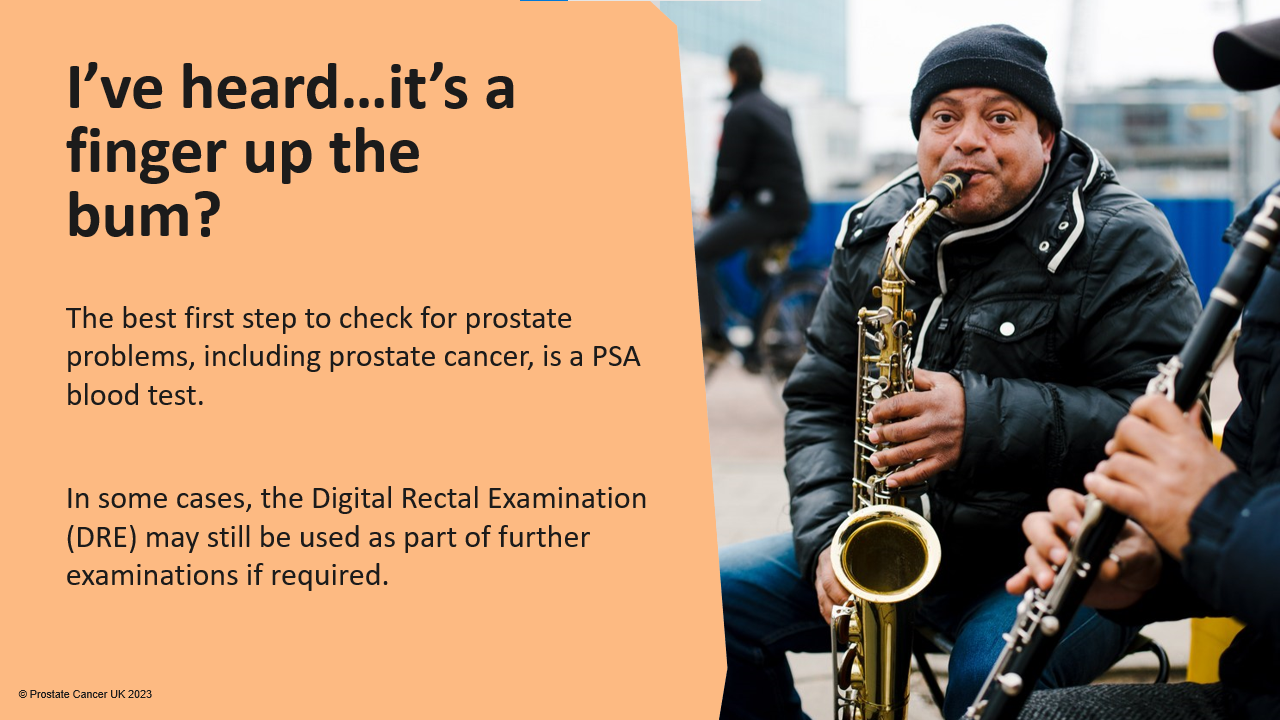 [Speaker Notes: Now you may be thinking, “Isn’t a finger up the bum the test for prostate cancer?”, and the thought of this test may have put you or others you know off speaking to your GP. 
We know that many men are uncomfortable at the thought of a rectal examine, and are even put off from speaking to their GP because of it.  
However, it’s important to remember the best first step to check for prostate problems, including prostate cancer, is the PSA blood test.
While the rectal exam can still be offered as part of some additional examinations if needed, the test isn’t usually painful, it doesn’t take long, and it can give the GP useful information about how healthy your prostate is.
You can ask your GP if you would like to have someone there for support, and you do also have the right to refuse the test if you so wish.
On the other hand, if your GP hasn’t offered you one in addition to the PSA blood test, you can request it for peace of mind.]
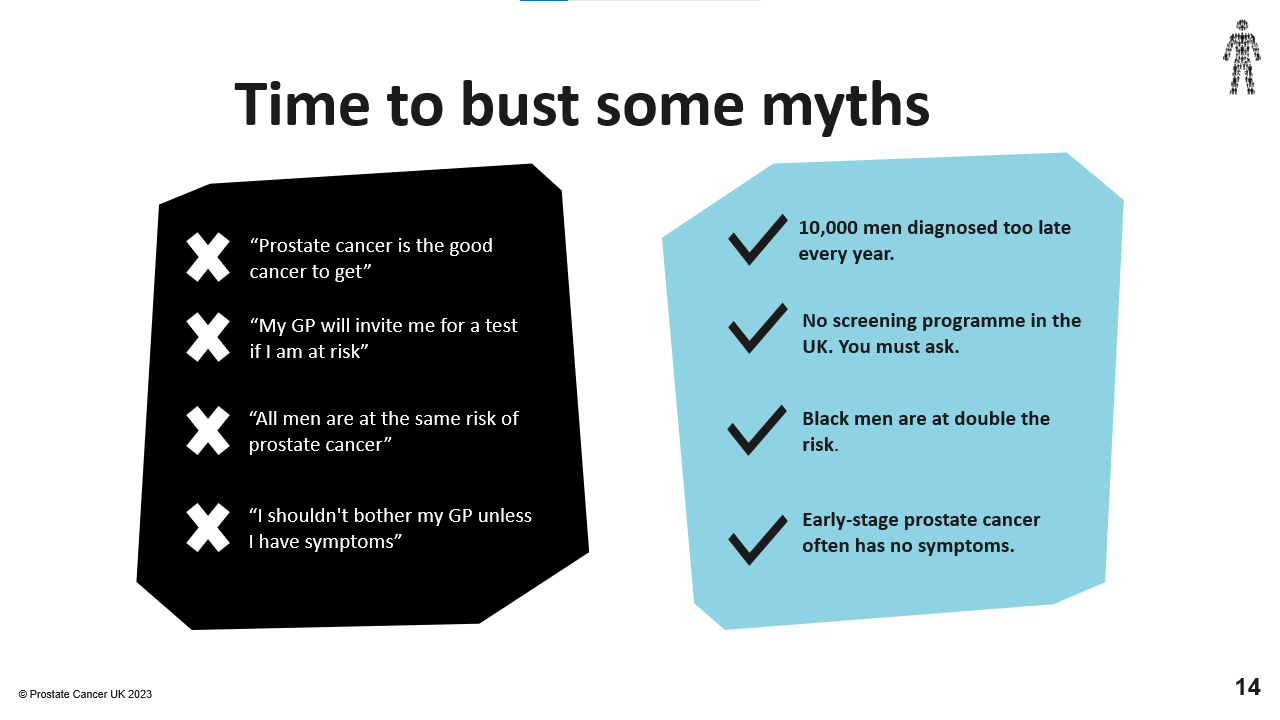 [Speaker Notes: Thinking the DRE is the first and only test for prostate cancer, or that prostate cancer always has symptoms, are just some of the common myths and misconceptions that surround the most common cancer in men.
It’s really important for men to have the facts so they can make informed choices about their health, so let’s take a moment to bust some other common myths. 
You may hear that prostate cancer is “the good cancer” to get, or that you will die “with it, not of it”. However, the truth is that 10,000 of our dads, brothers, sons and mates are diagnosed too late for a cure every year. Prostate cancer cannot be taken lightly, and so it is vital men understand their risk, and know what they can do about it. 
You may also think that your GP or local hospital will invite you in for a test if you are at higher risk. This is not true. We currently have no screening program in the UK for prostate cancer, so it is up to you to speak to your doctor to discuss the PSA test. Prostate Cancer UK are investing in cutting-edge research to bring us closer to an effective screening program which can be rolled out across the UK, but for now it is vital that men take action and do not wait to be contacted. 
We know that many people think all men are at the same risk of prostate cancer, when in fact Black men are at double the risk. You will also remember that men are at higher risk if they have a family history of prostate, breast or ovarian cancer.
Finally, we hear a lot that men do not want to bother their GP unless they have pain or symptoms. But as we discussed before, early-stage prostate cancer often has no symptoms, and GPs want men to catch it as this early stage so it can be treated successfully. Don’t feel like you’re wasting their time. 
Myths and misconceptions like this can hold men back from making informed choices about their health, so it’s time to separate fact from fiction. Help us by discussing some of these common myths with men that you know and seeing what they believe?]
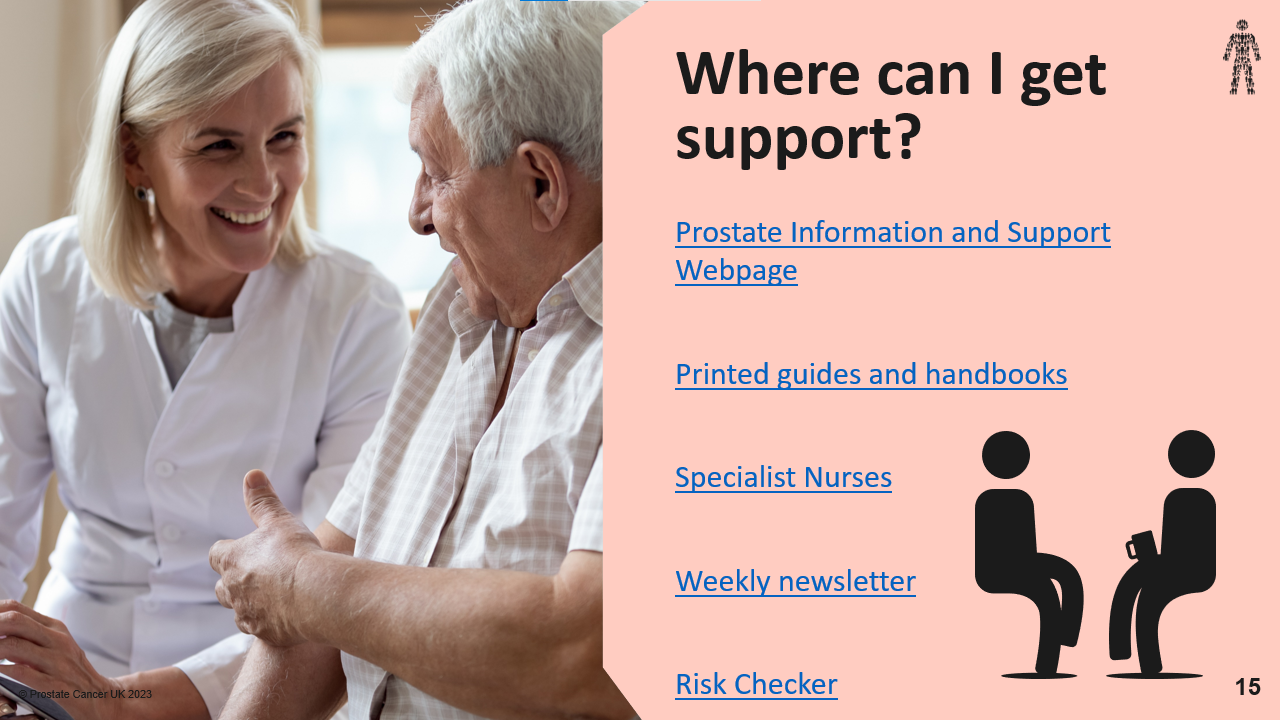 [Speaker Notes: We are coming to the end of our presentation, and so I wanted to thank you all for listening to my story and learning more about the prostate and prostate cancer. 
If you would like to find out more about the disease, the risk factors, tests or what happens if you are diagnosed, head to the Prostate Cancer UK website at prostatecanceruk.org
On this slide I have included links to the charity’s online information webpage, along with a link to where you can download printed guides and handbooks that can help with understanding treatments, living with and after prostate cancer, or what you can do as a partner or family member for someone with prostate cancer.
For more immediate support and guidance, Prostate Cancer UK offers a Specialist Nurses service.
The nurses give free, unbiased, confidential support and information. You can call them on the number listed, or get in touch via Live Chat, Whatsapp or email- all of which you can find on the website.]
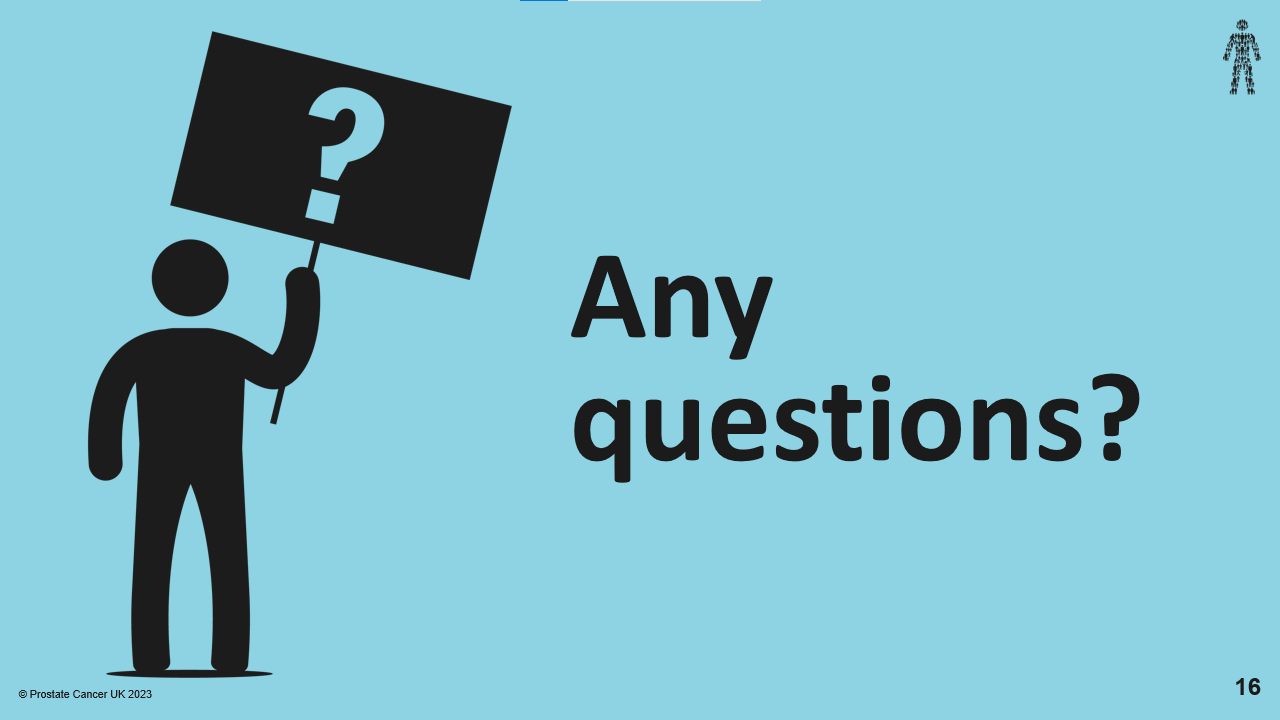 [Speaker Notes: But before I leave today, I wanted to ask if anyone had any questions at all?
A quick reminder that I am not a healthcare professional, but I can answer from my own experience.]
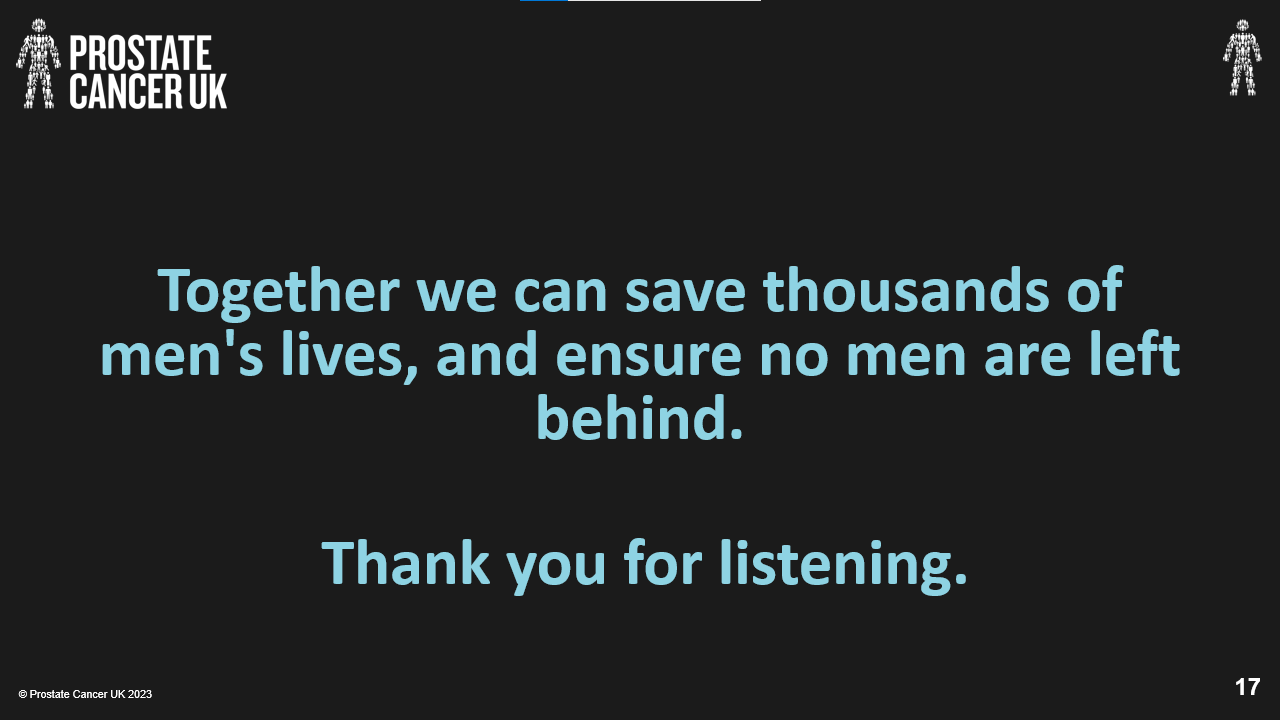 [Speaker Notes: Thank you all for listening, and I do encourage you to please take the Prostate Cancer UK risk checker to quickly find out more about your risk, and share it with the men in your life. 
Together, we can we can save thousands of men's lives, and ensure no men are left behind. Thank you.]